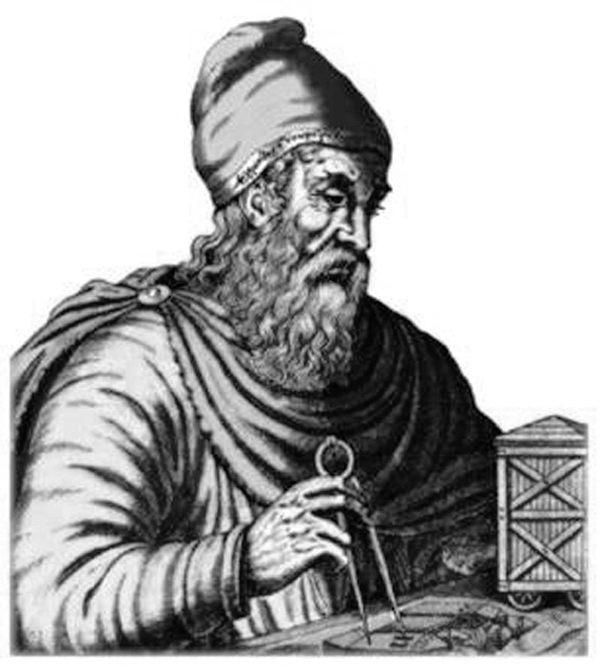 Исследовать - изучать, подвергать научному изучению
БЛИЦ-ОПРОС «ПРОВЕРЬ СЕБЯ!»
Что такое словосочетание?
Синтаксис – это… ?
Чем отличается предложение от словосочетания?
Что составляет грамматическую основу предложения?
Виды предложений по цели высказывания.
Виды предложений по эмоциональной окраске.
Виды предложений по наличию второстепенных членов предложения ?
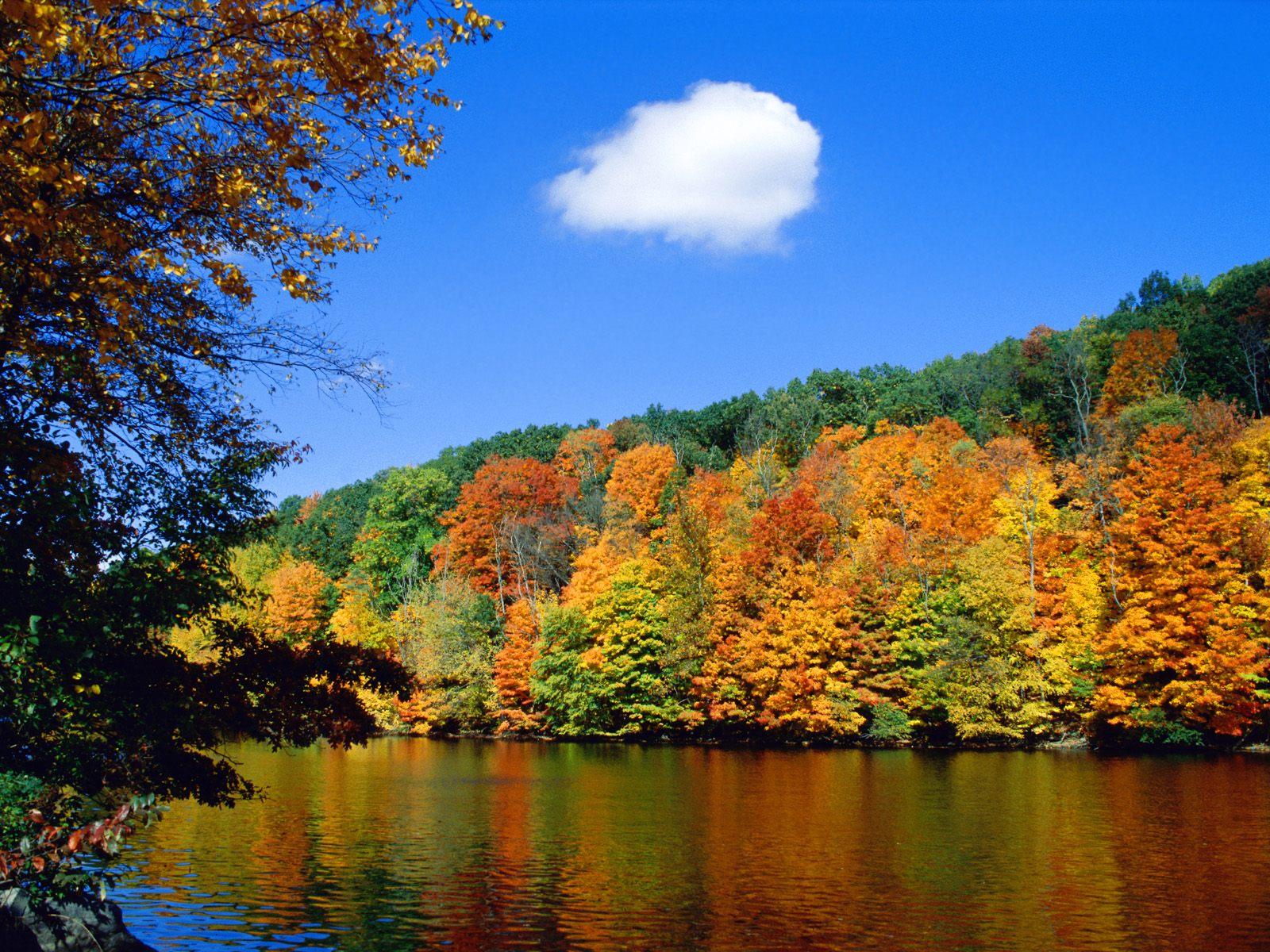 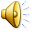 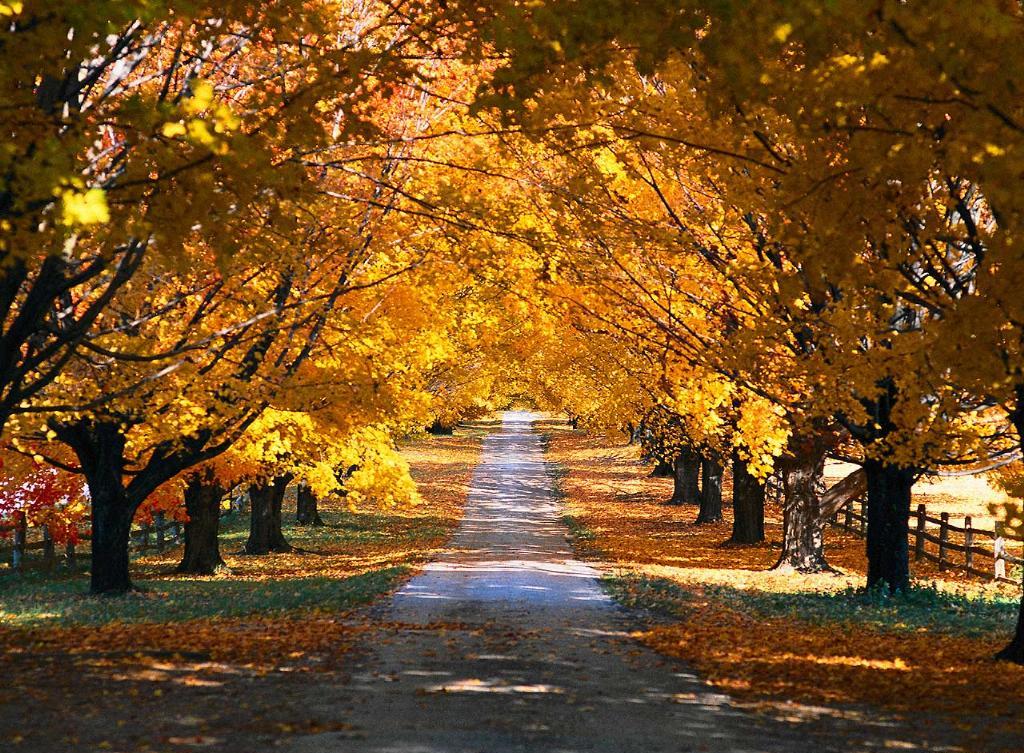 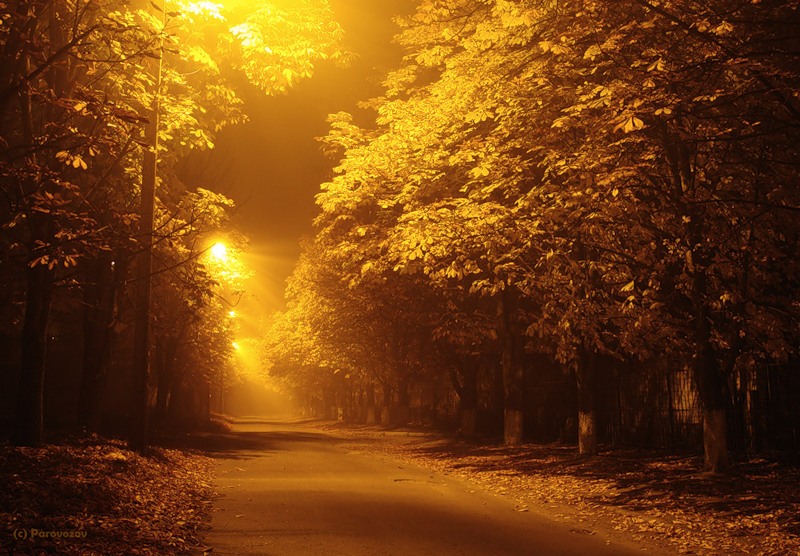 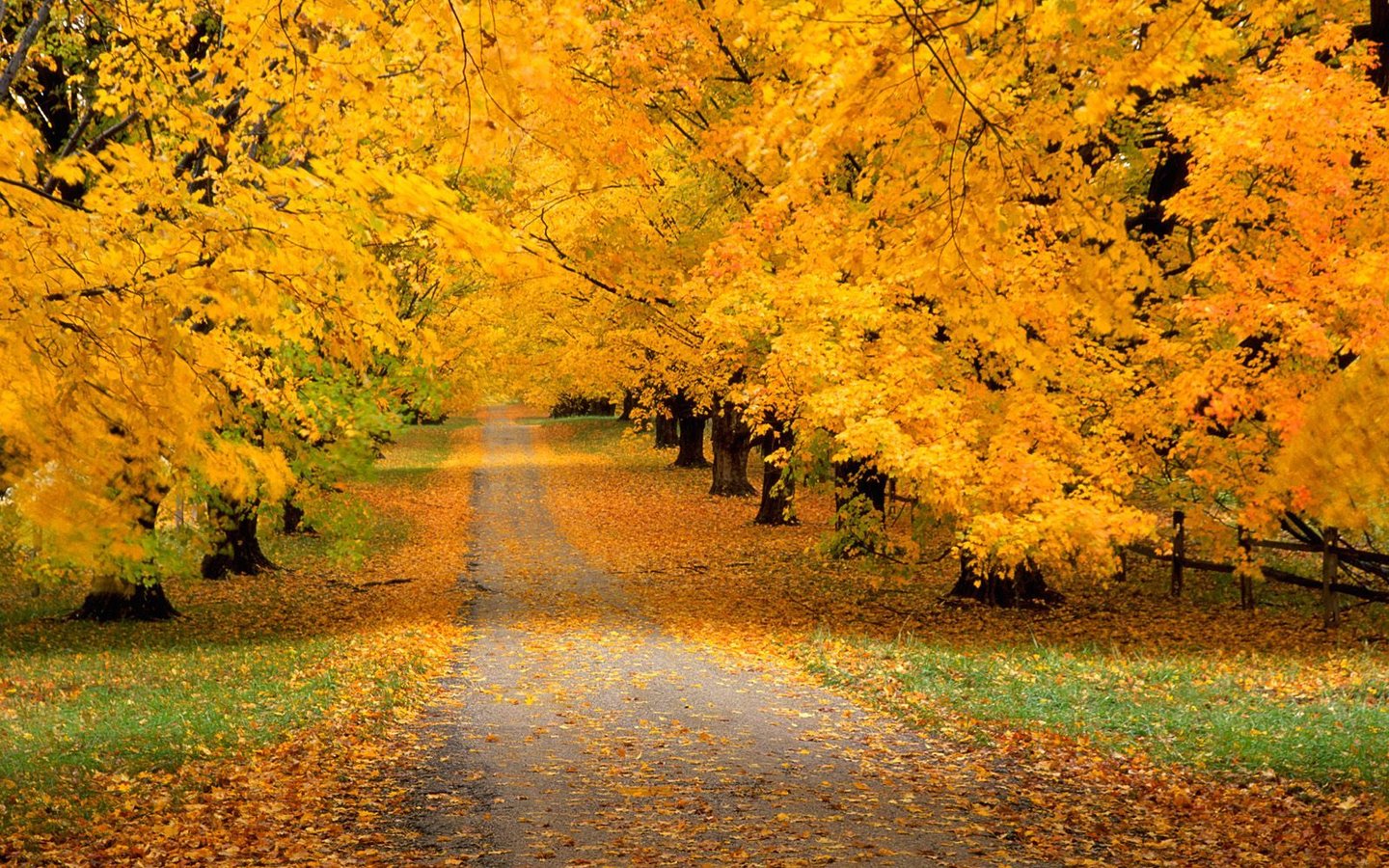 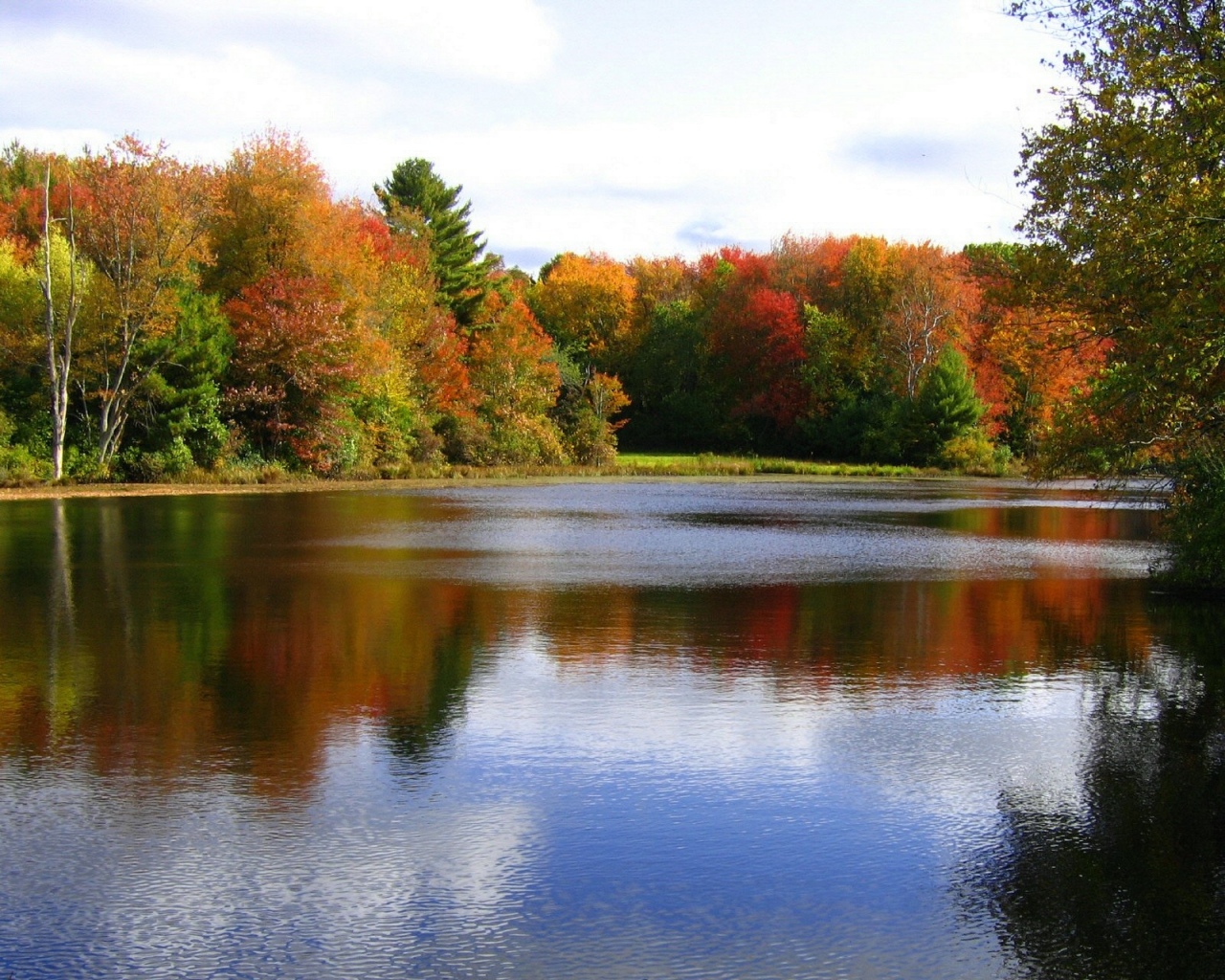 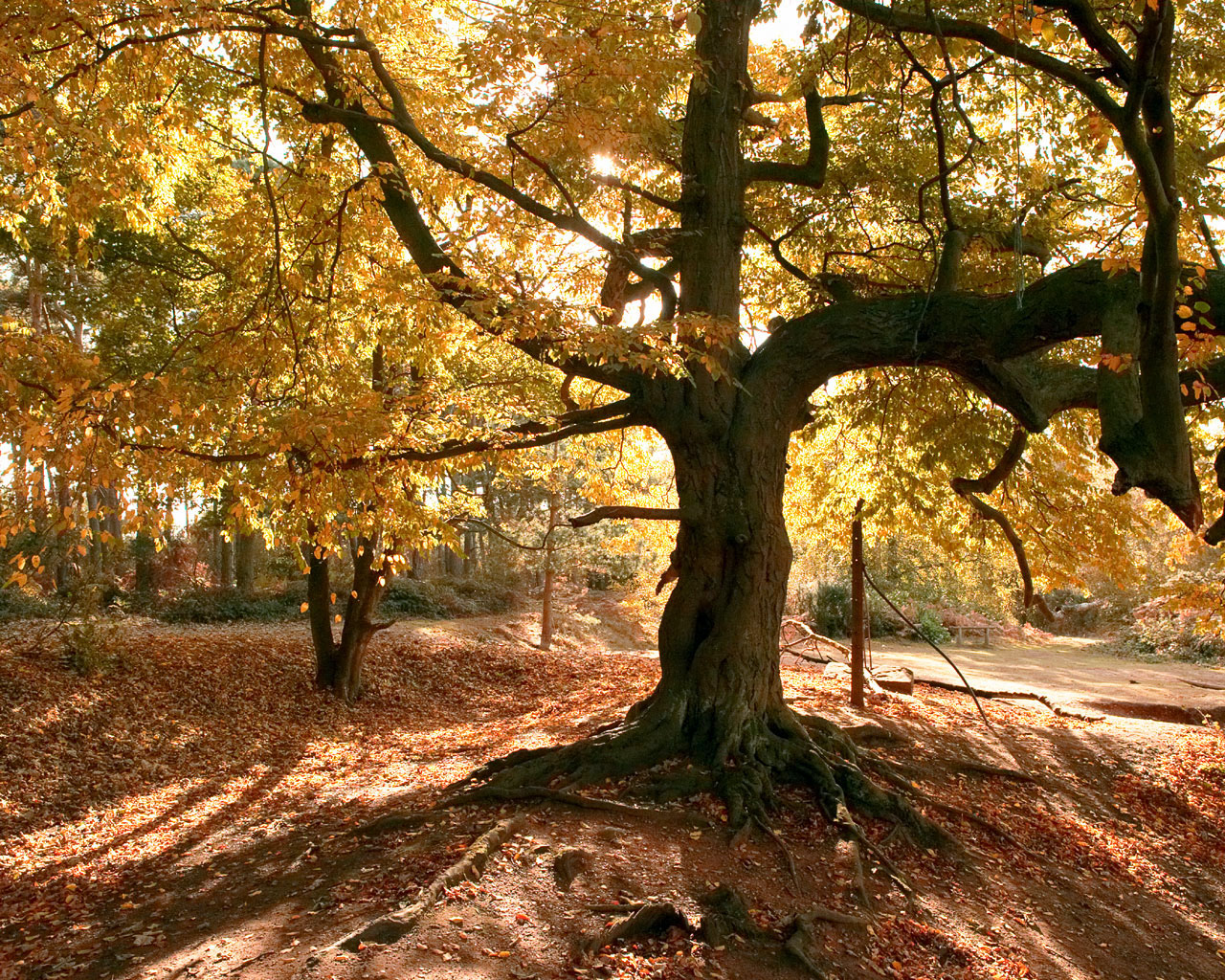 Схемы предложений
[- =].ПП
 [- =], [- =].СП
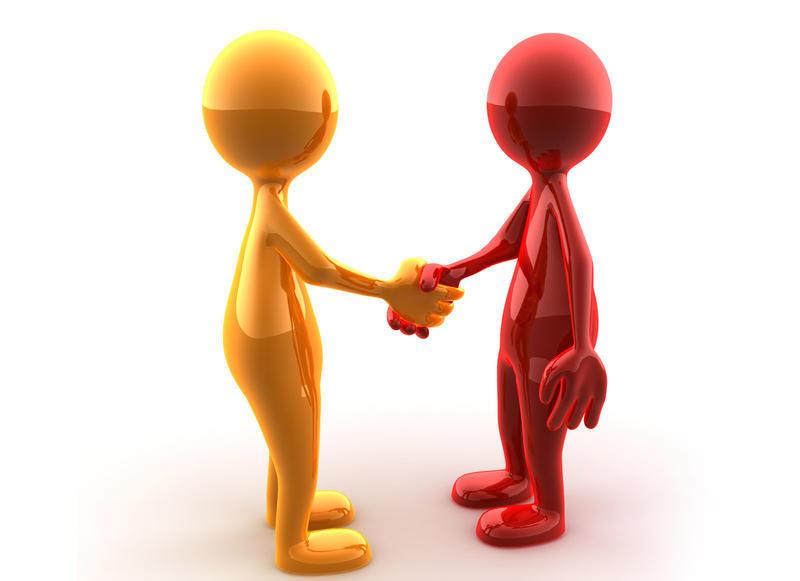 Подлежащее Сказуемое
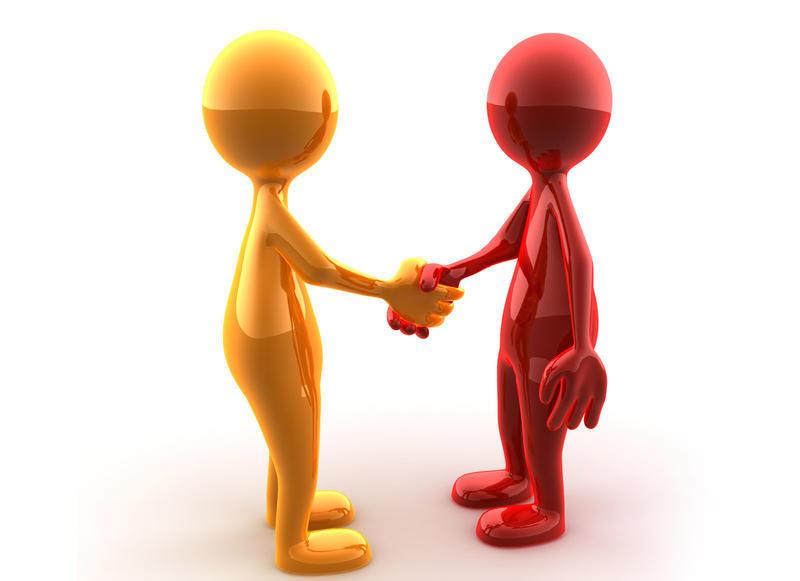 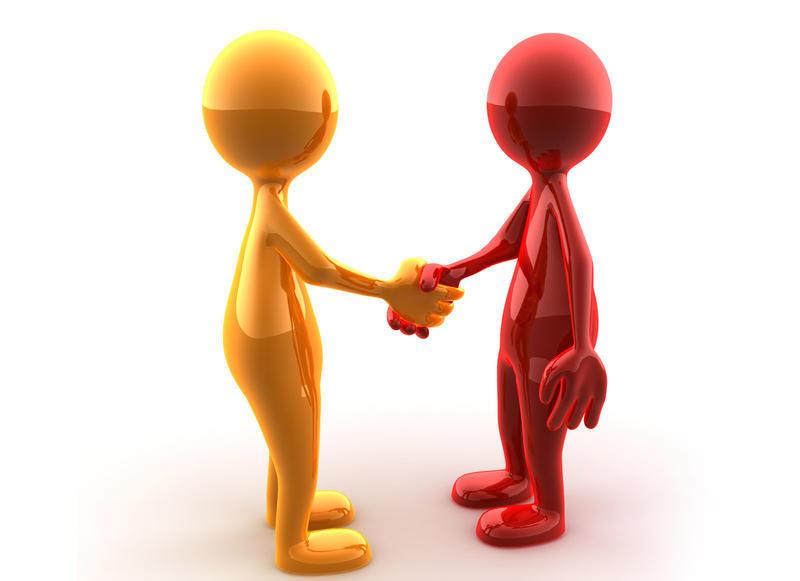 , Подлежащее сказуемое     подлежащее сказуемое
1.[- =], [- =]. 2.[- =], [- =], [- =].
Сложное предложение состоит  из двух  или  нескольких  простых предложений
Сложные предложения
с союзной связью
с бессоюзной связью